What is disability?
Module 1
Objective
Module flow
Introduce participants to the current human rights approach to disability and explain the evolution of other approaches
How disability works
Approaches to disability 
Charity approach
Medical approach
Consequences of charity and medical approaches
Social approach
Human rights approach
Key principles of a rights-based approach
Convention’s concept of disability
Language and terminology
How disability works
Personal factors
Environmental factors
Interaction
Social participation
Some personal factors
Environmental factors‏
PERSONAL FACTORS
ENVIRONMENTAL FACTORS
Physical (inherent)
Accessibility
Policy/legal
Socioeconomic (individual impact)
Socio-economic
Services
The interaction
Interaction
Four approaches to disability
Convention
Time
Charity approach
Medical approach
Social approach
Human rights approach
Charity approach
Poor people, we should help them, if we can and want to…
Charity house
Charity approach
Medical approach
Poor people, we should fix them, so they can participate.
Rehabilitation centre
Medical approach
Consequences of charity/medical approaches
Social approach
We need to eliminate the barriers to enable the participation of persons with disabilities.
School
Hospital
Social approach
Persons with disabilities are part of human diversity
Human rights approach
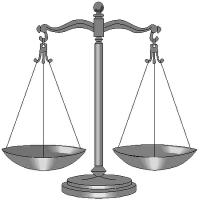 We, persons with and without disabilities, are part of the same society and we have the same rights and obligations
State
Equal participation
Non- discrimination
Convention Now!
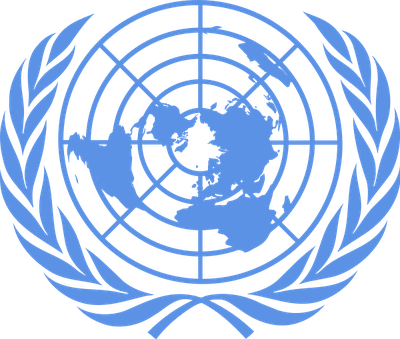 Human rights approach
Key principles of a human rights approach
The Convention’s concept of disability
Disability is an evolving conceptand results from the interaction betweenpersons with impairments andattitudinal and environmental barriersthat hinders their full and effective participation in society on a equal basis with others
Language and terminology
Sources
Convention on the Rights of Persons with Disabilities
OHCHR, United Nations Department of Economic and Social Affairs and Inter-Parliamentary Union, From Exclusion to Equality: Realizing the Rights of Persons with Disabilities—Handbook for Parliamentarians on the Convention on the Rights of Persons with Disabilities and its Optional Protocol (HR/PUB/07/6)
OHCHR, FAQ on the Convention on the Rights of Persons with Disabilities www.ohchr.org/EN/Issues/Disability/Pages/FAQ.aspx (accessed 2 August 2012)